Entdecke die Welt der 
technischen Berufe!
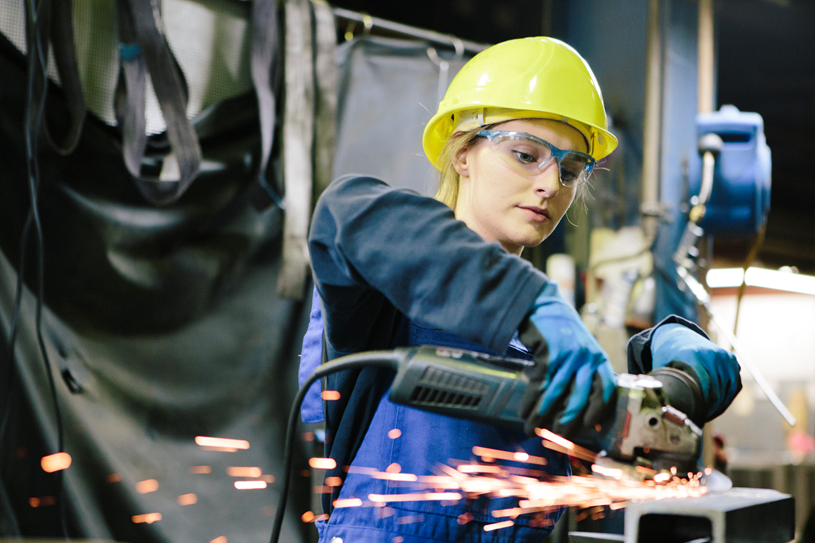 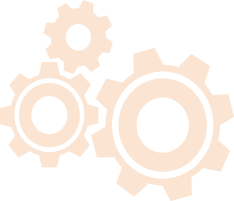 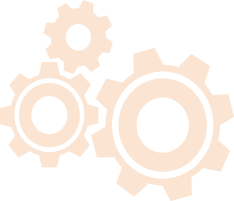 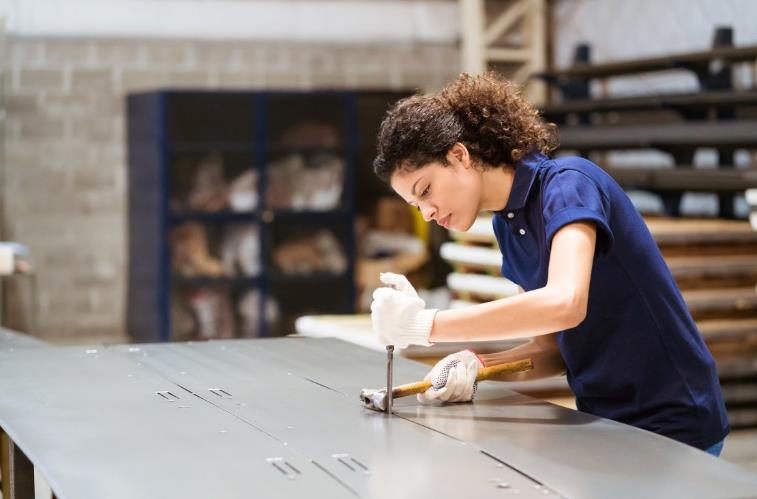 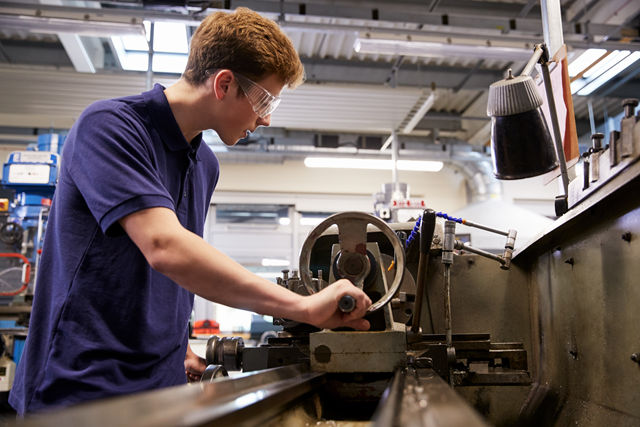 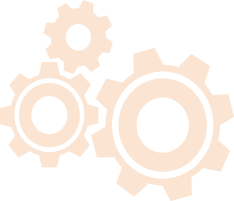 Die Welt verändert sich…
Ausbildung mit Zukunft
Neue Berufe entstehen
“Alte” Berufe verändern sich
Neue Möglichkeiten entstehen
Arbeiten werden leichter
Technische Berufe werden immer gefragter!
Neue Entdeckungen schaffen neue Berufe
Neue Entwicklungen bieten neue Möglichkeiten
Neue Technik erleichtert bekannte Tätigkeiten
Neue Technologien ermöglichen bisher “unmögliche” Dinge
Planung & Konstruktion - früher
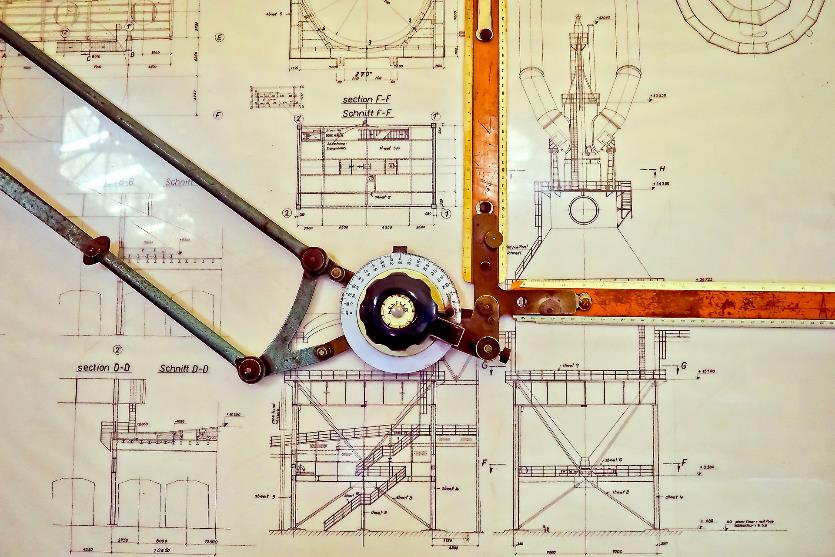 Planung & Konstruktion - heute
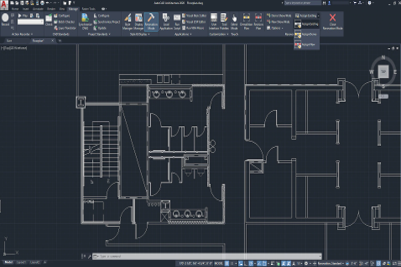 Medizin - früher
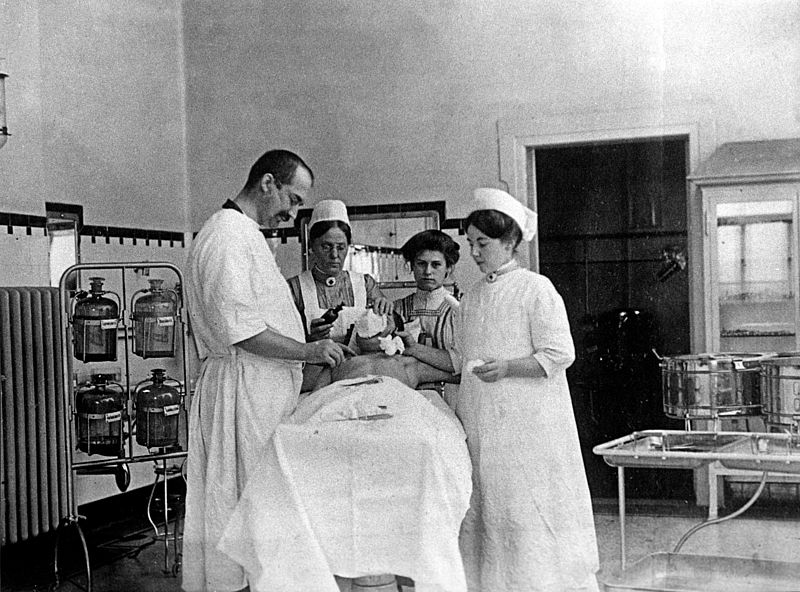 Medizin - heute
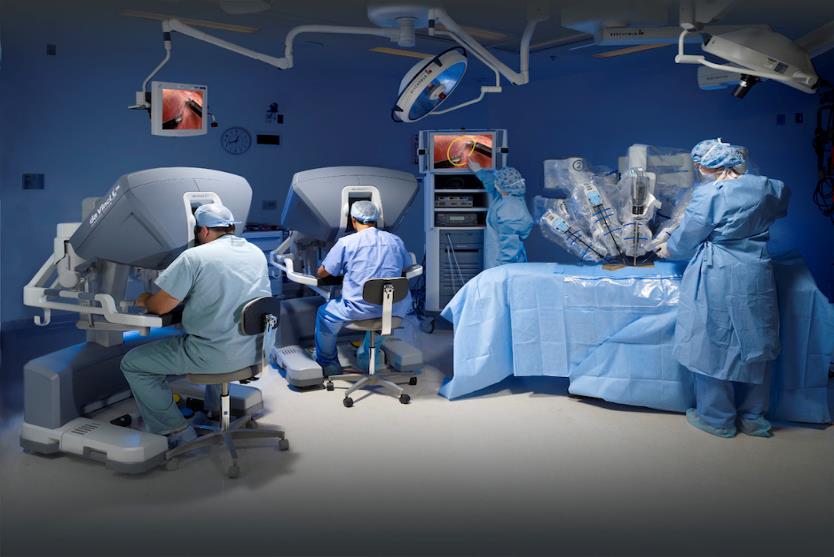 Produktion - damals
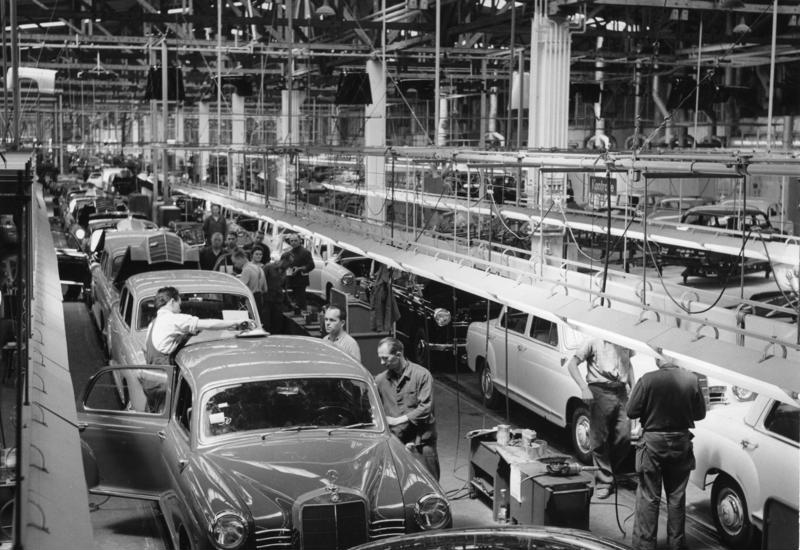 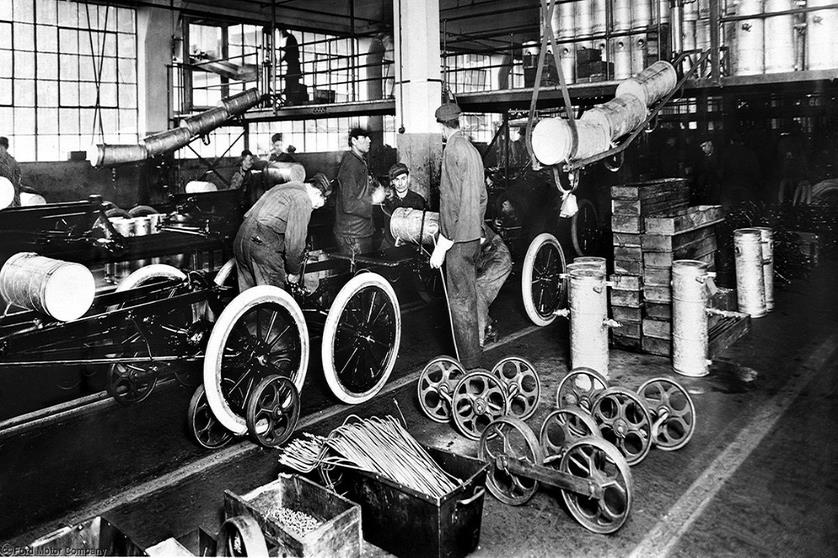 Produktion - heute
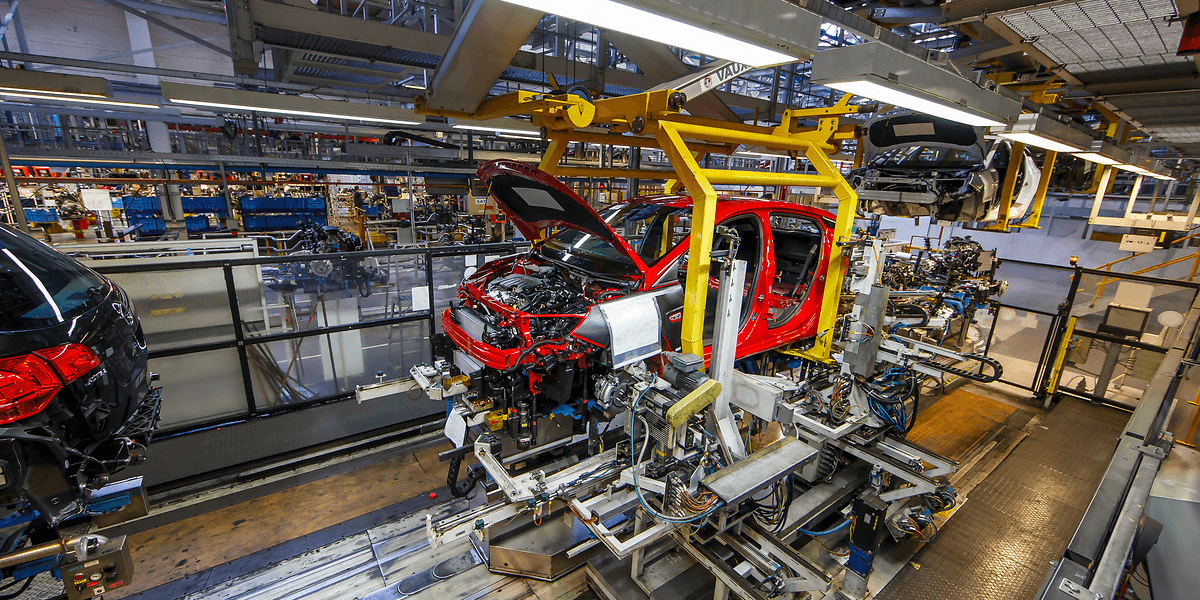 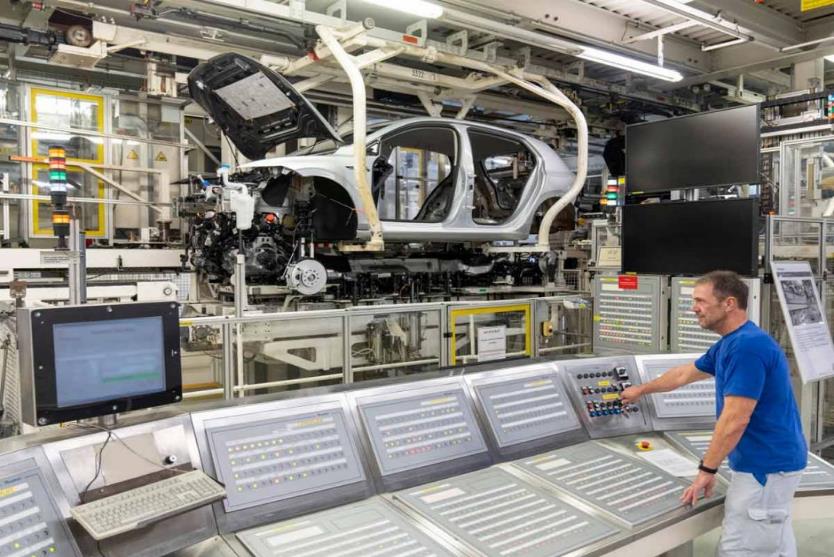 Handel - früher
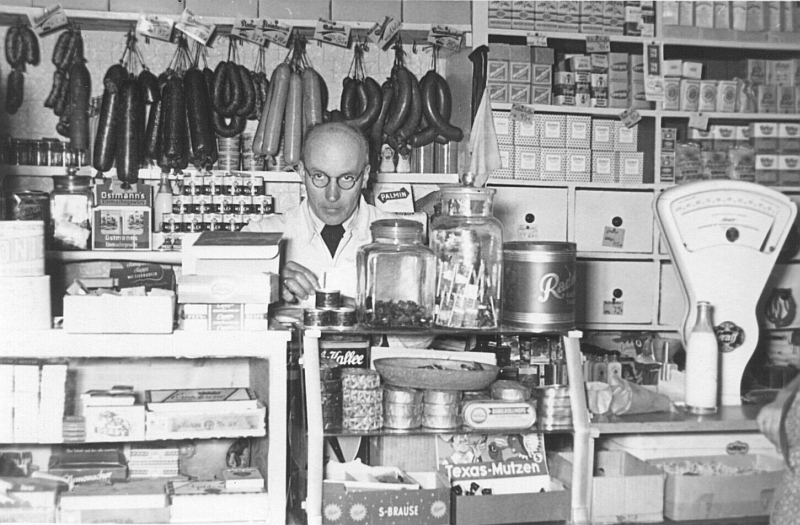 Handel - heute
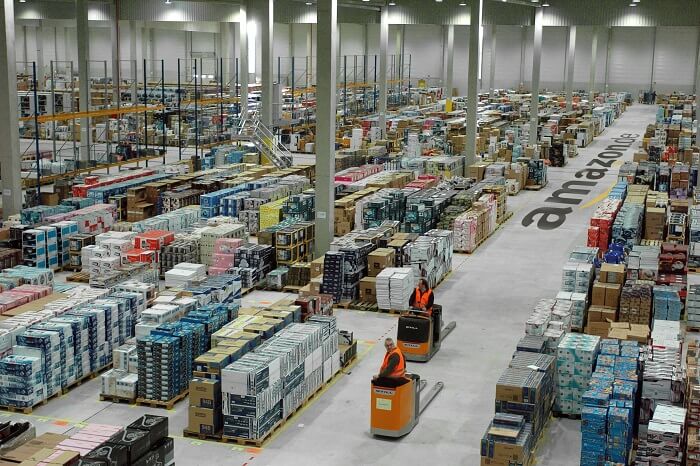 Metallbearbeitung- früher
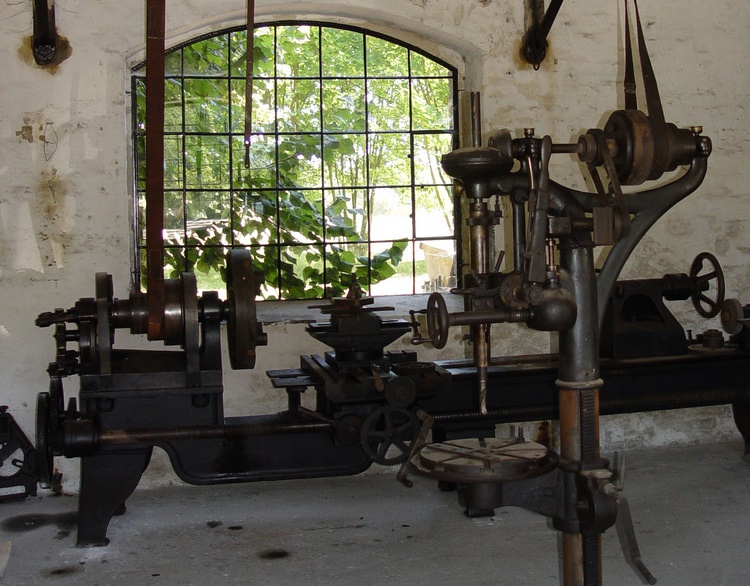 Metallbearbeitung - heute
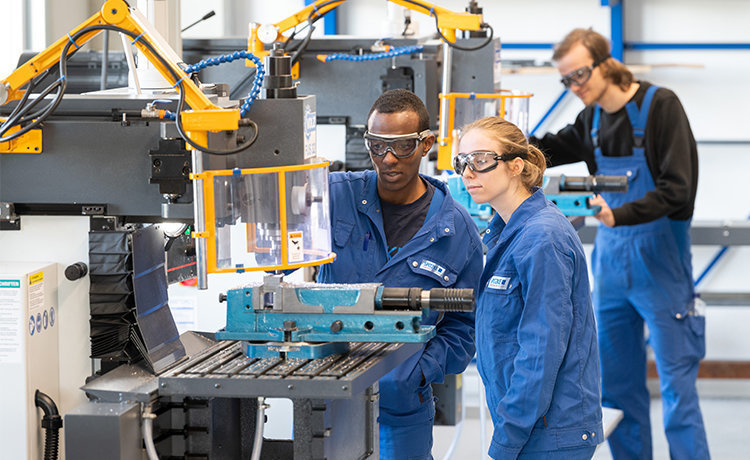 Kommunikation - damals
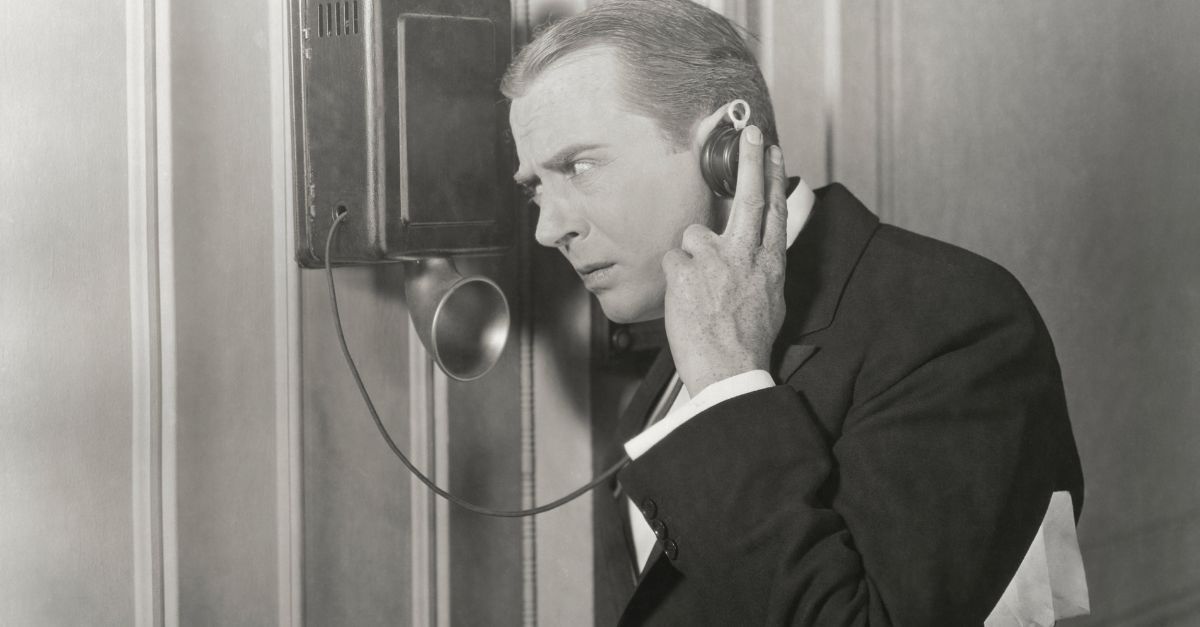 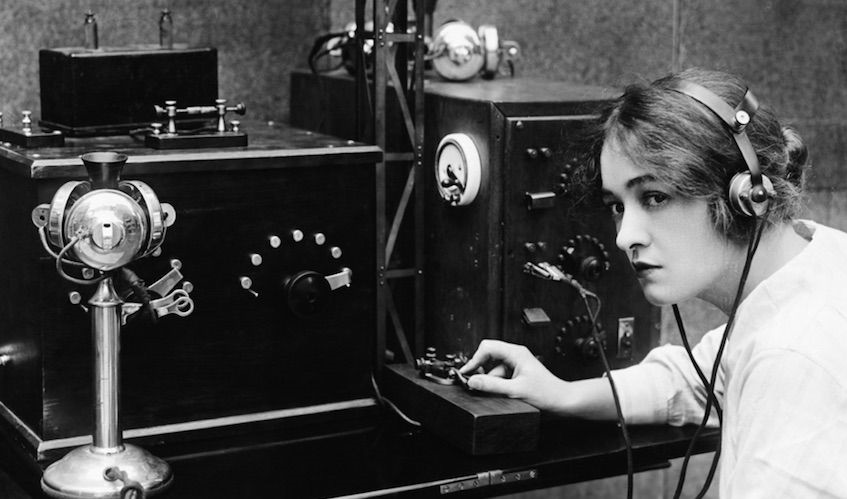 Kommunikation - heute
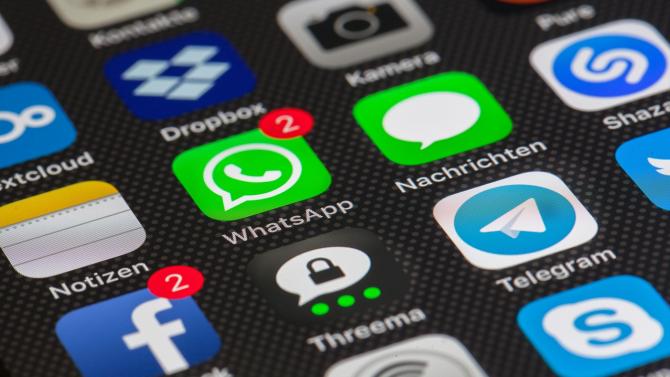 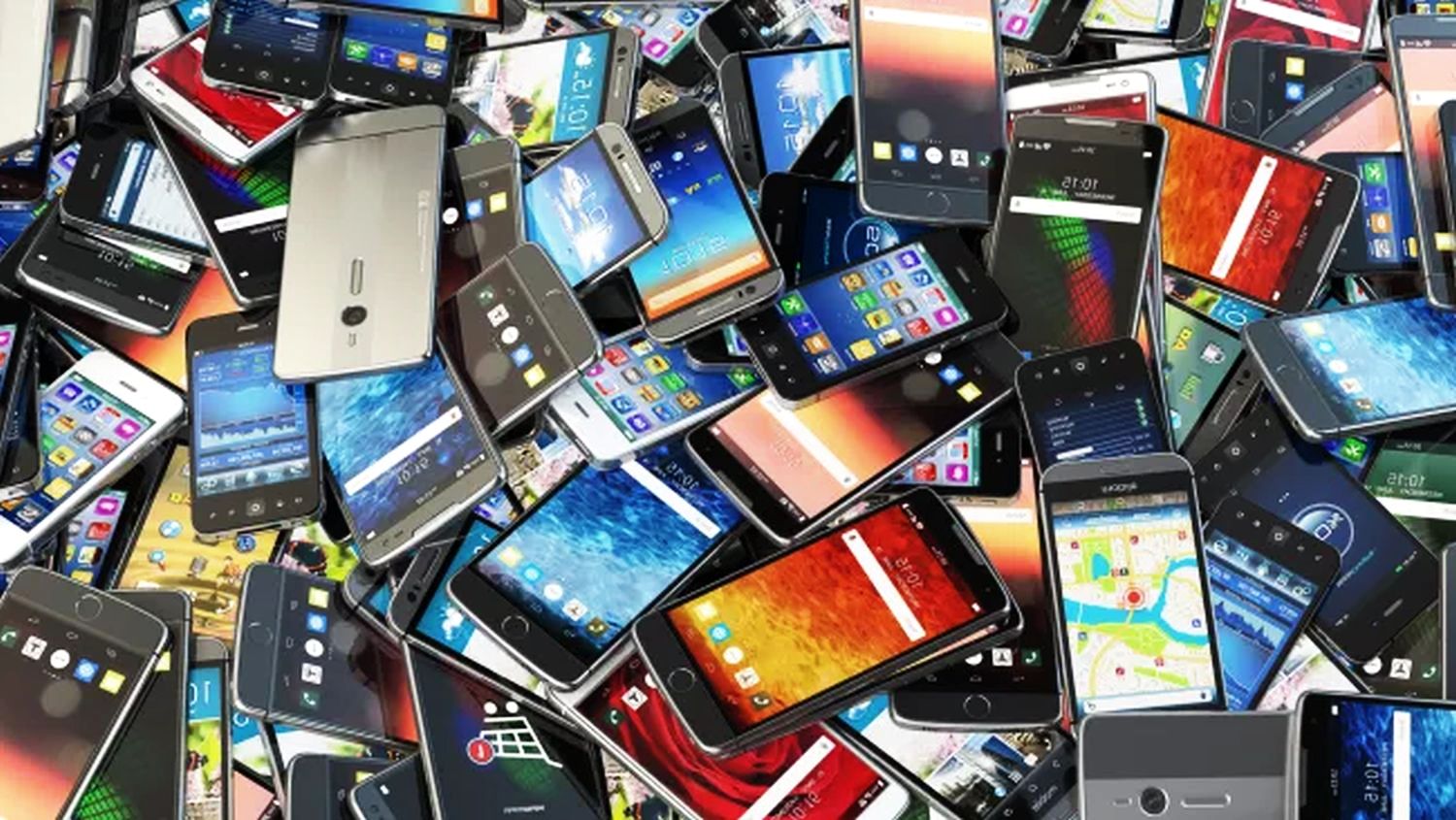 Technik ist cool...
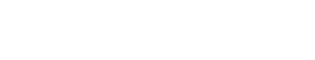 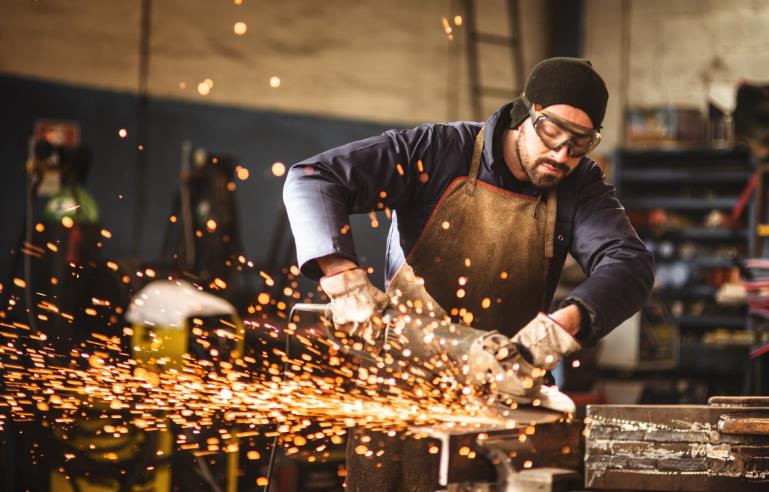 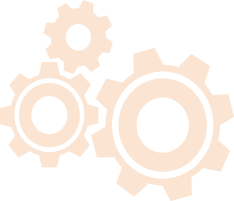 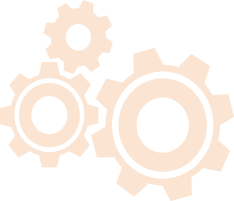 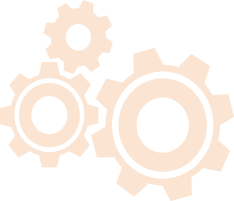 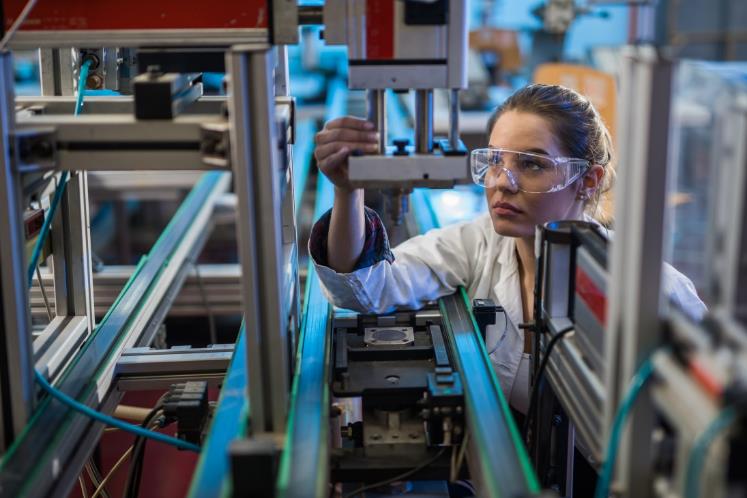 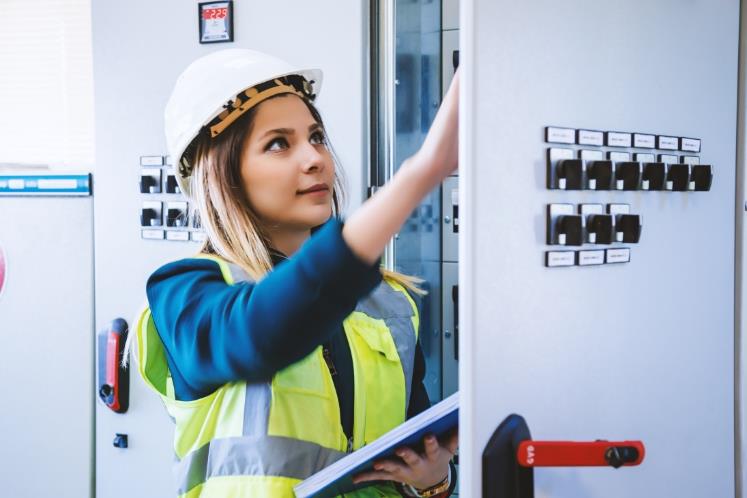 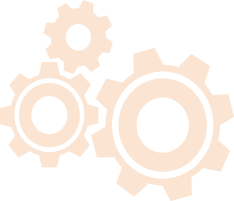 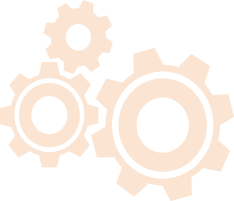 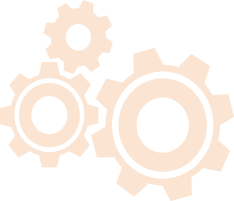